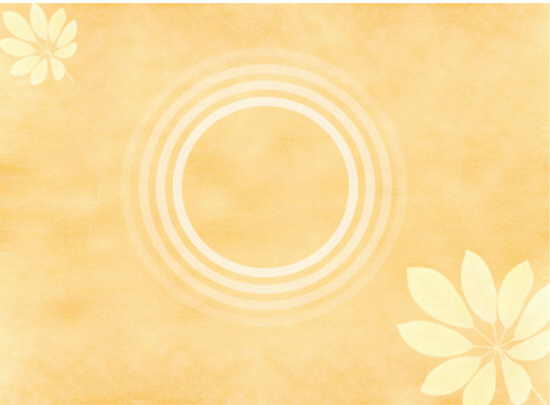 Образ солнца 
в творчестве
разных народов
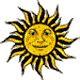 Кишкина Александра
Лебедь Ангелина
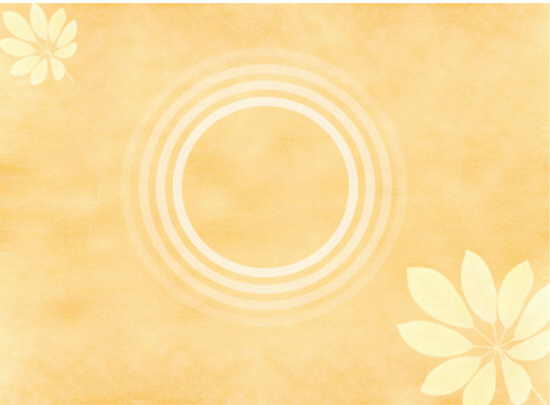 пословицы
...всходит, барских часов
не спрашивает.
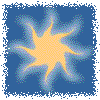 ... нас не дожидается.
Запечет красно солнышко
и на моем задворке.
Не все ненастье, проглянет и солнышко.
При солнышке тепло,
при матери добро.
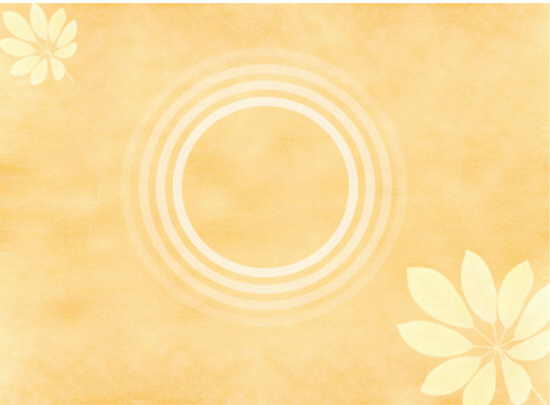 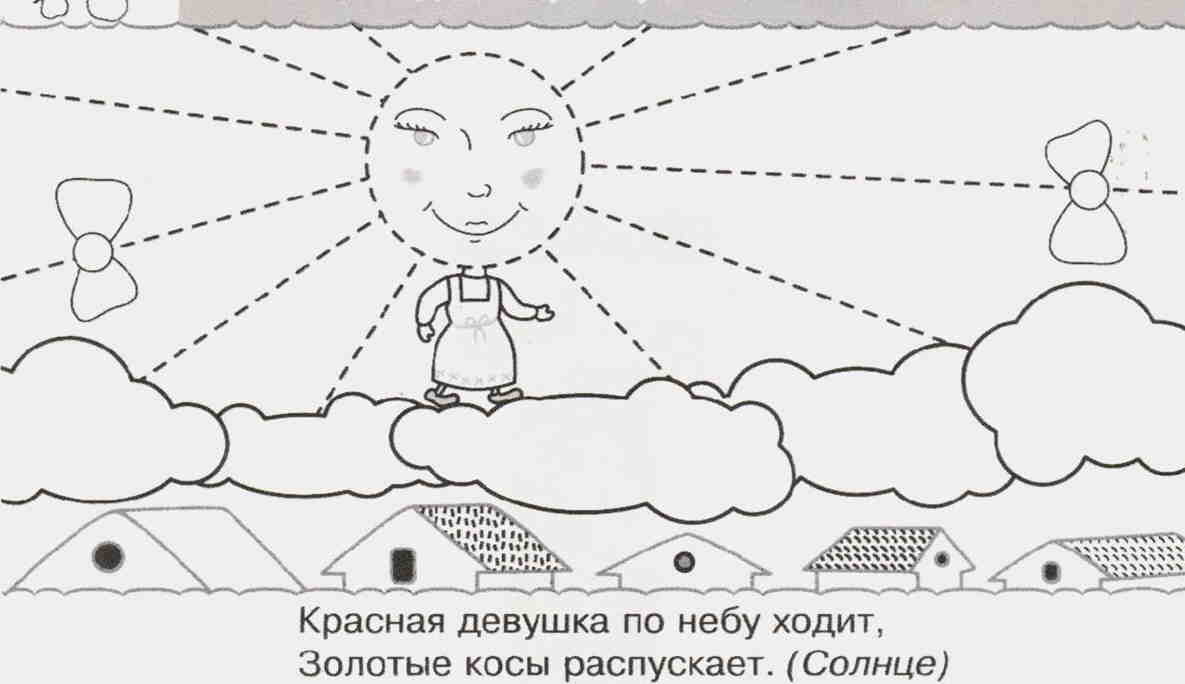 Ясен месяц - жених,
красно солнце - невеста.
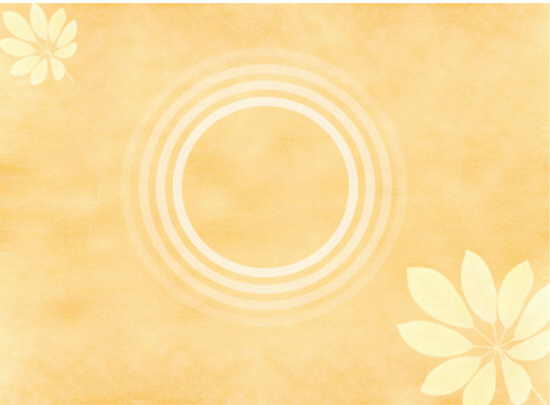 Солнышко, солнышко,
Выгляни в оконышко!
Солнышко, нарядись,
Красное, покажись!
Ждут тебя детки,
Ждут малолетки.
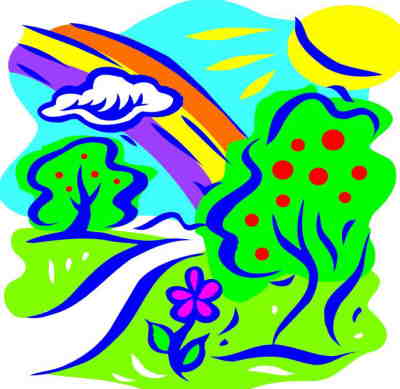 Солнышко-вёдрышко! 
Взойди поскорей, 
Освети, обогрей – 
Телят да ягнят, 
Ещё малых ребят.
Солнышко-колоколнышко, 
Ты пораньше взойди, 
Нас пораньше разбуди: 
Нам в поля бежать, 
Нам весну встречать!
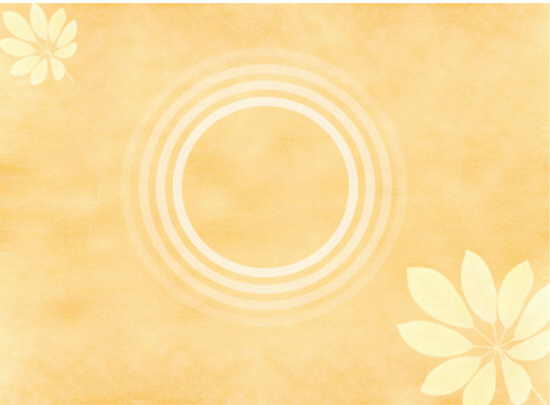 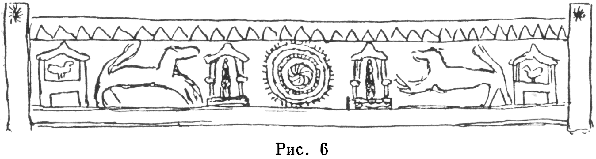 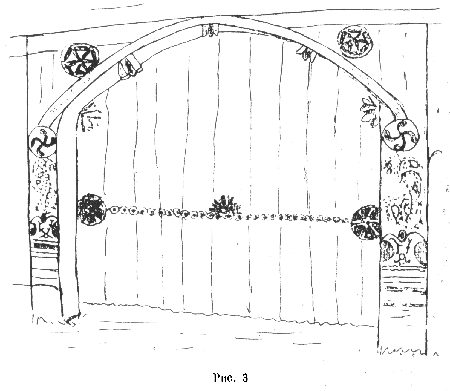 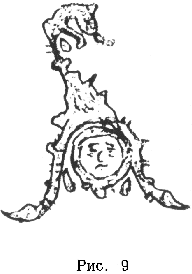 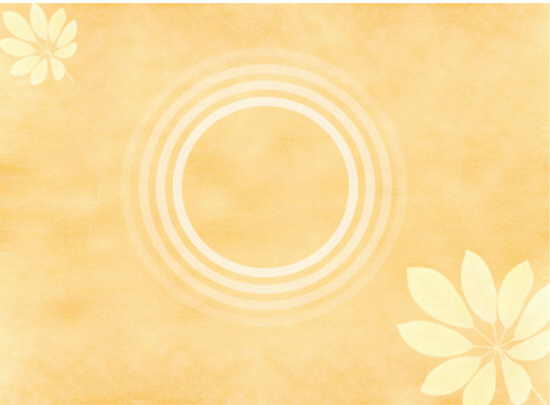 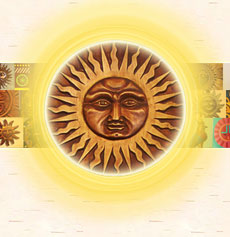 Славянское 
изображение 
Бога плодородия – 
Ярило
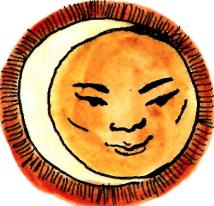 Красно солнышко,
В дорогу выезжай,
Зимний холод прогоняй!
Изображение Солнца
народами Севера
долганами
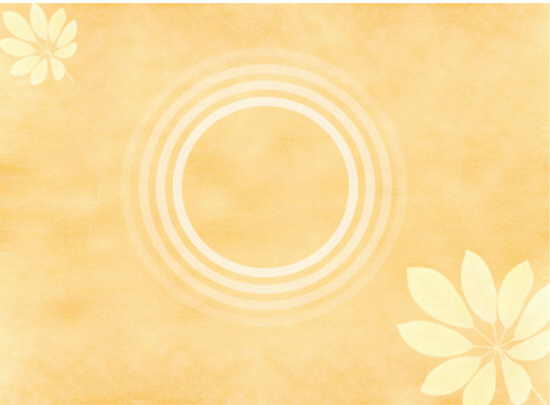 П.П. Ершов
"Конек-горбунок"
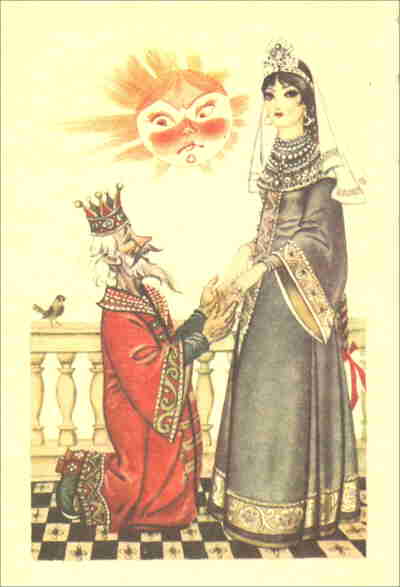 Почему ты восходишь веселое, а вечером садишься печальное и темное
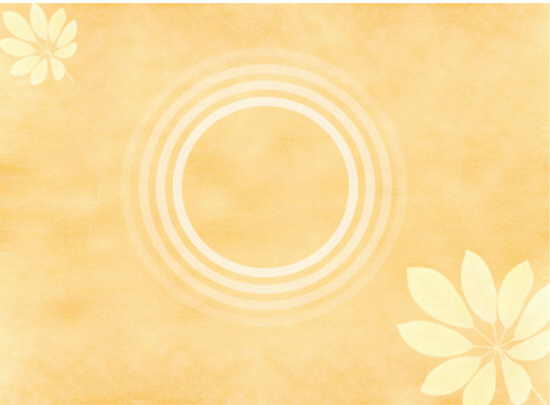 А.С. Пушкин
"Сказка о мертвой царевне
и
семи богатырях"
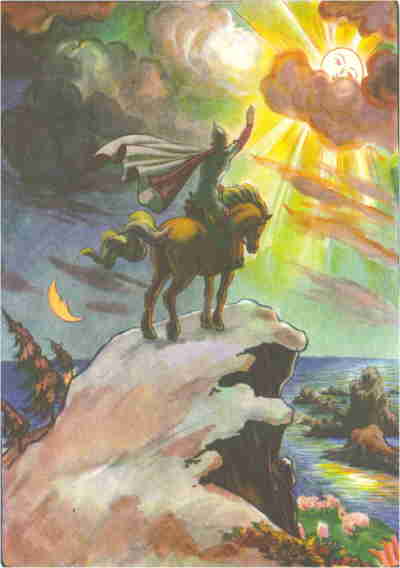 …К красну солнцу наконец
Обратился молодец.
«Свет наш солнышко! ты ходишь
Круглый год по небу, сводишь
Зиму с теплою весной,
Всех нас видишь под собой.
Аль откажешь мне в совете?...»
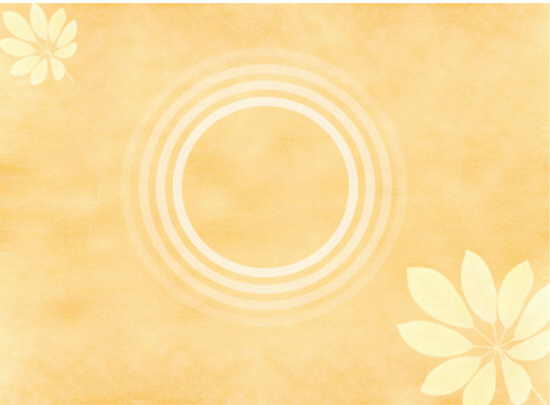 Плачет бедный воробей.
Выйди, Солнышко, скорей!
Нам без солнышка обидно.
В поле зернышка не видно!
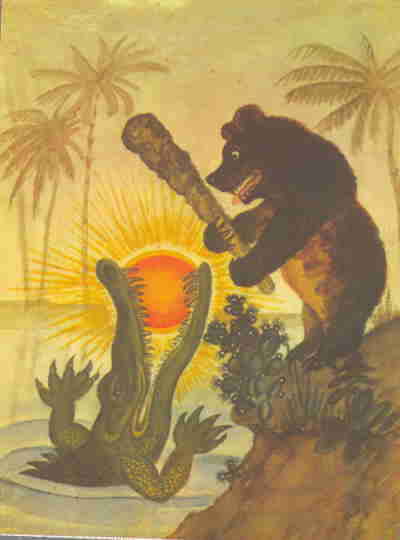 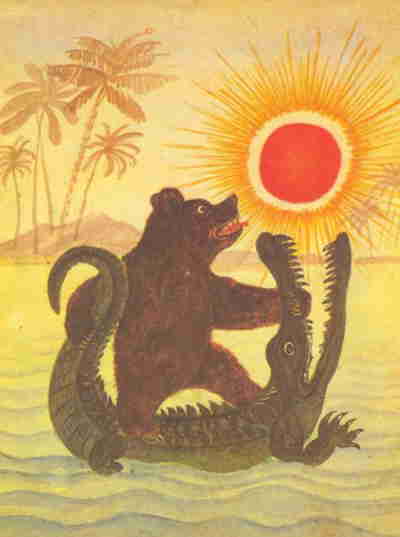 К.И.Чуковский
"Краденое солнце"
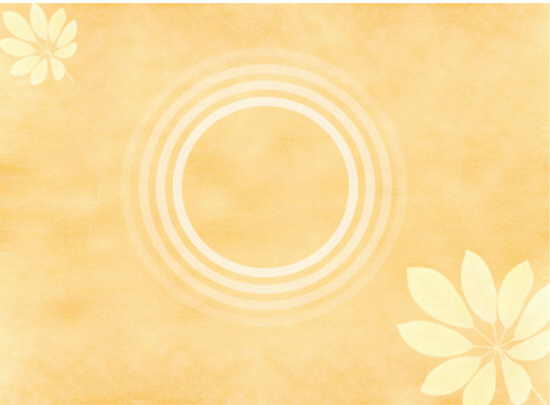 Рисуют дети
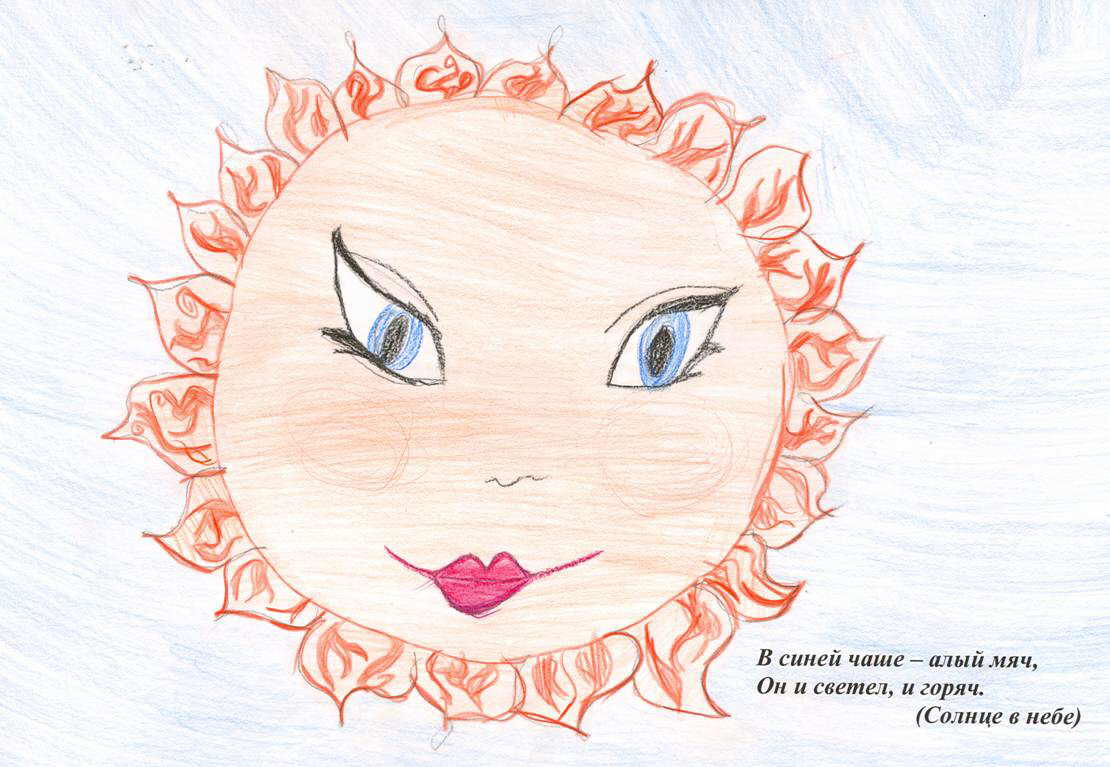 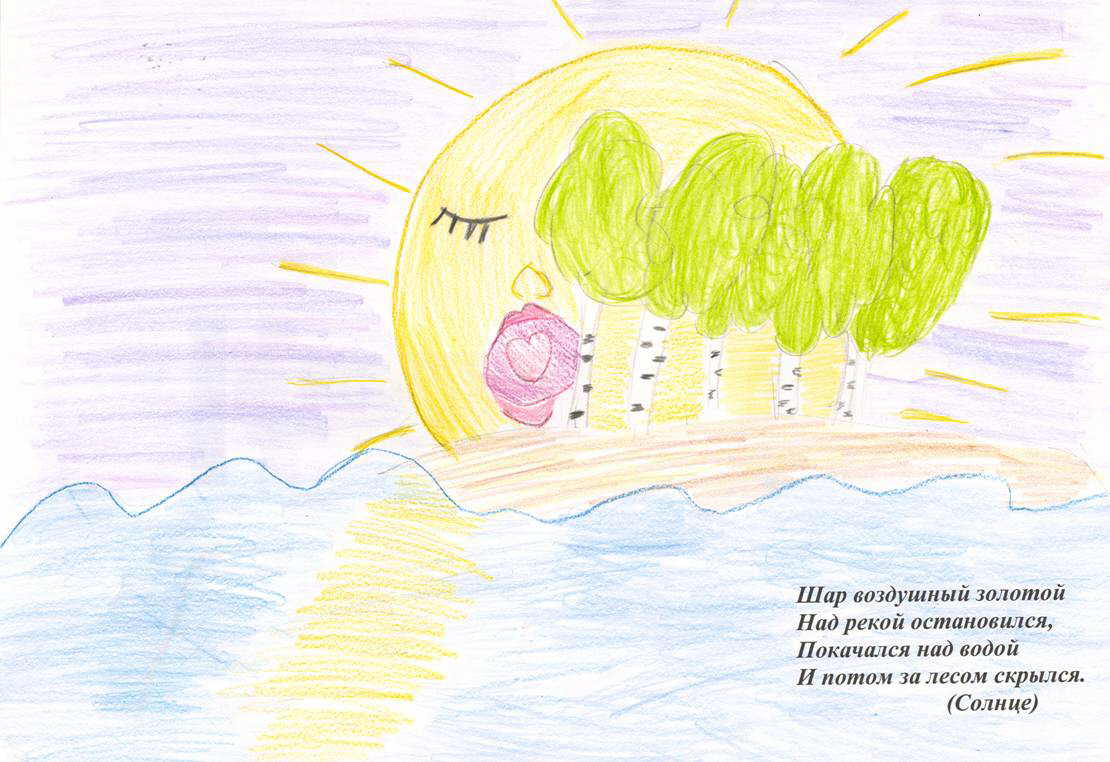 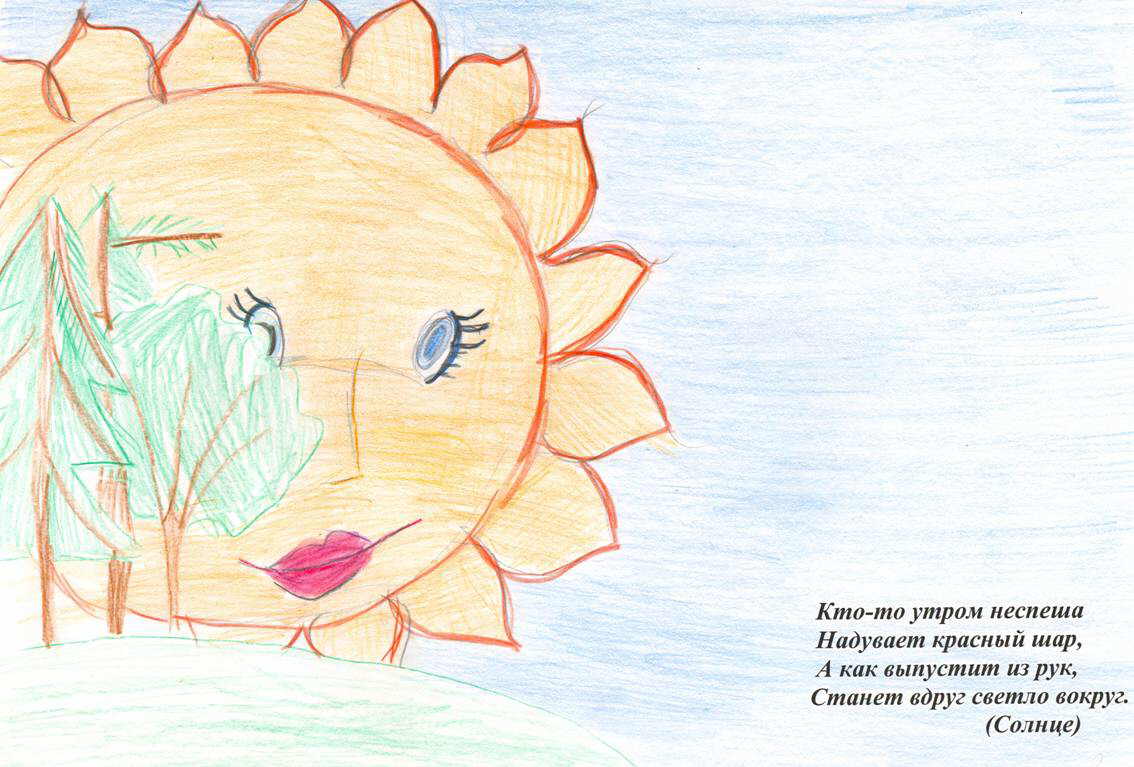 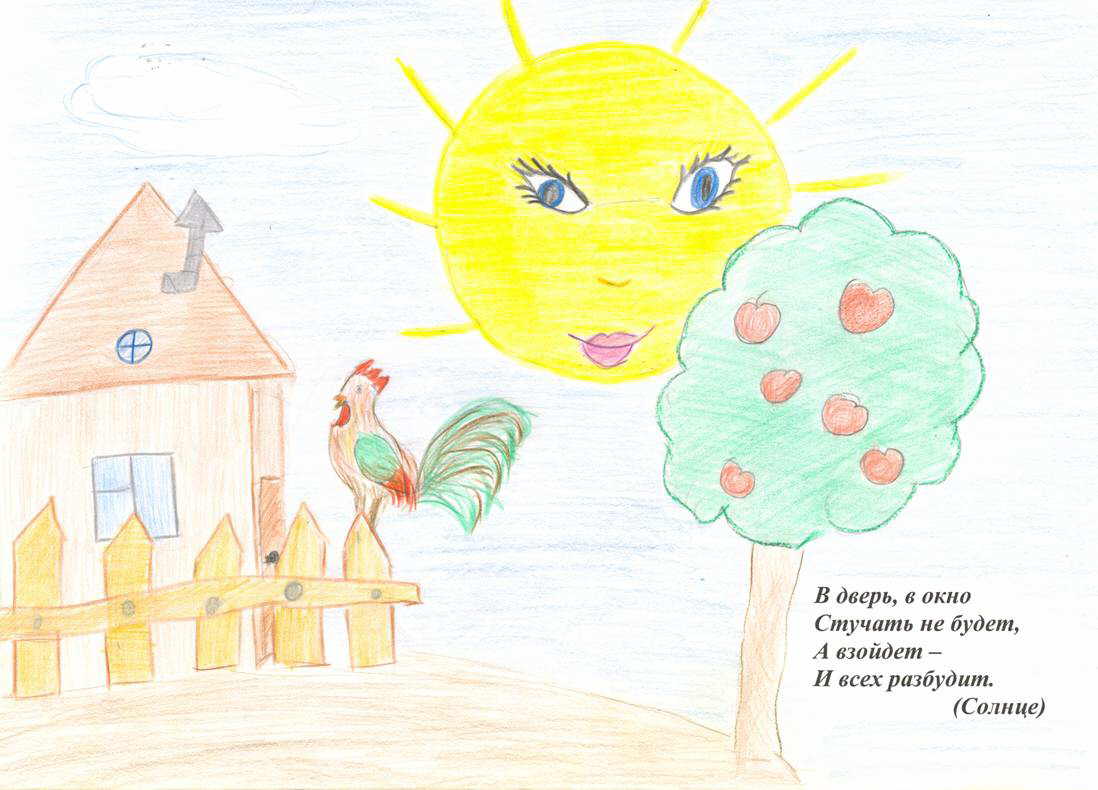 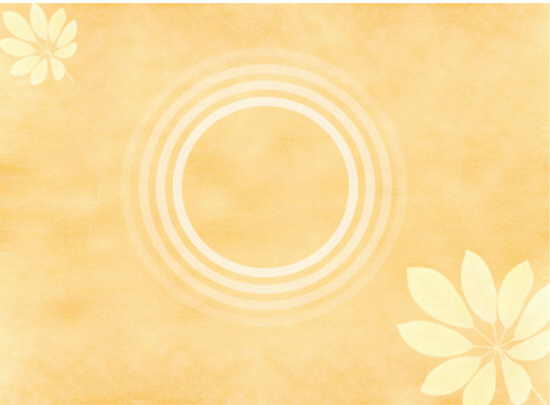 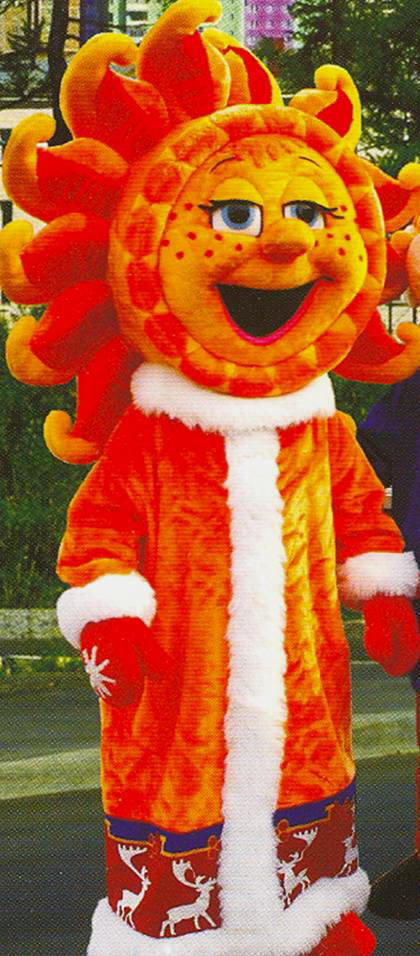 Благодарим
за внимание!